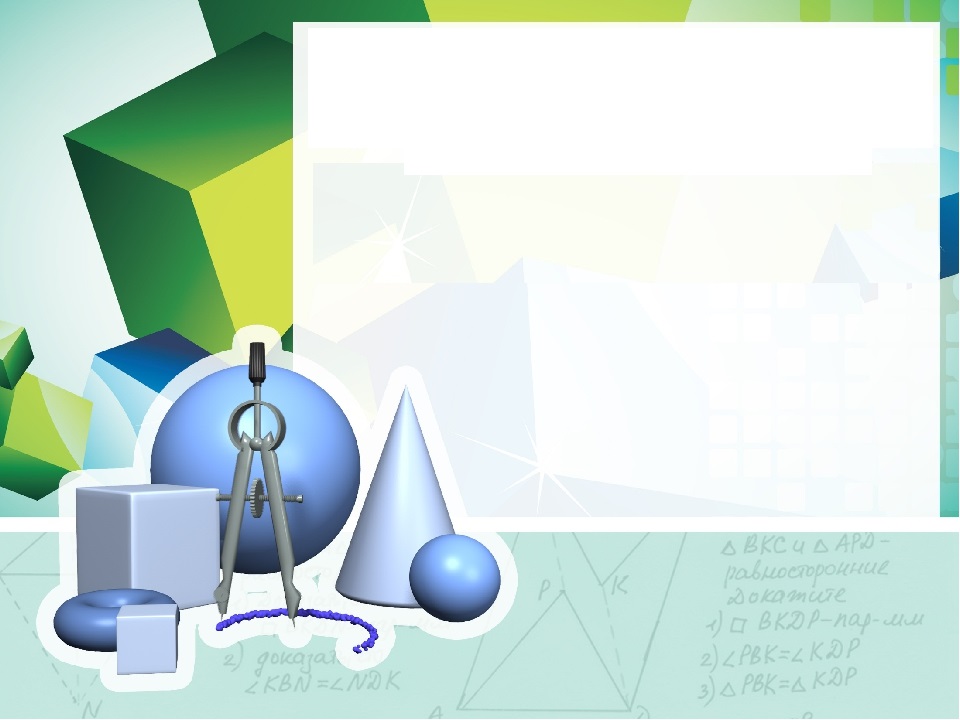 Методическое объединение учителей математики и информатики
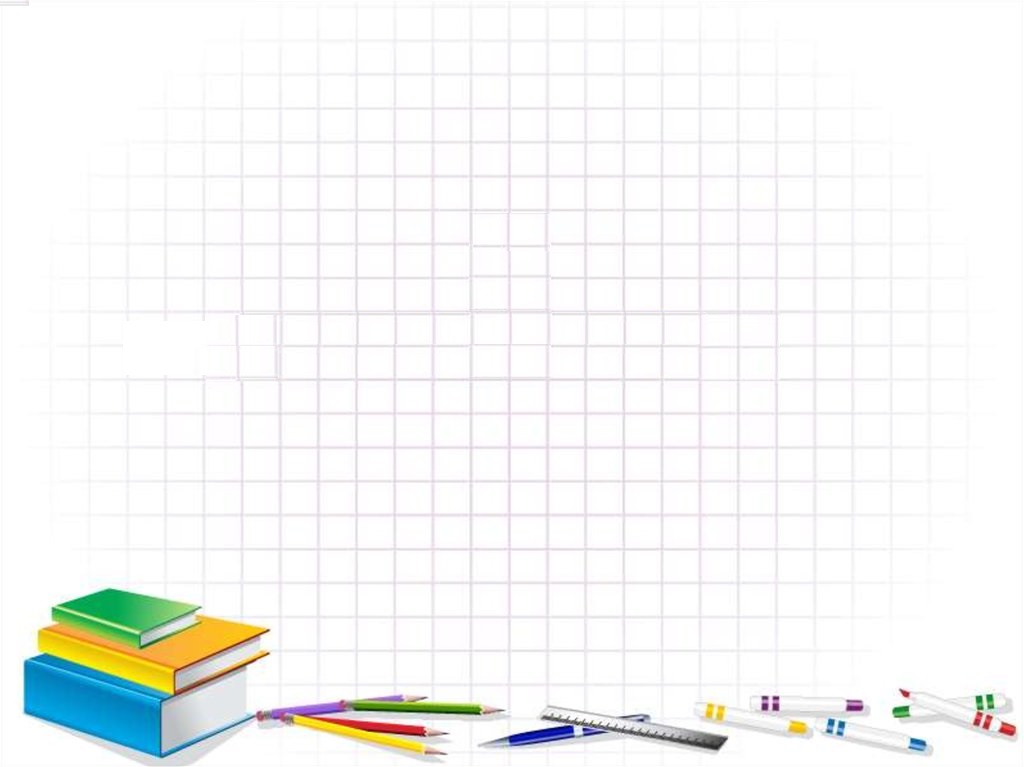 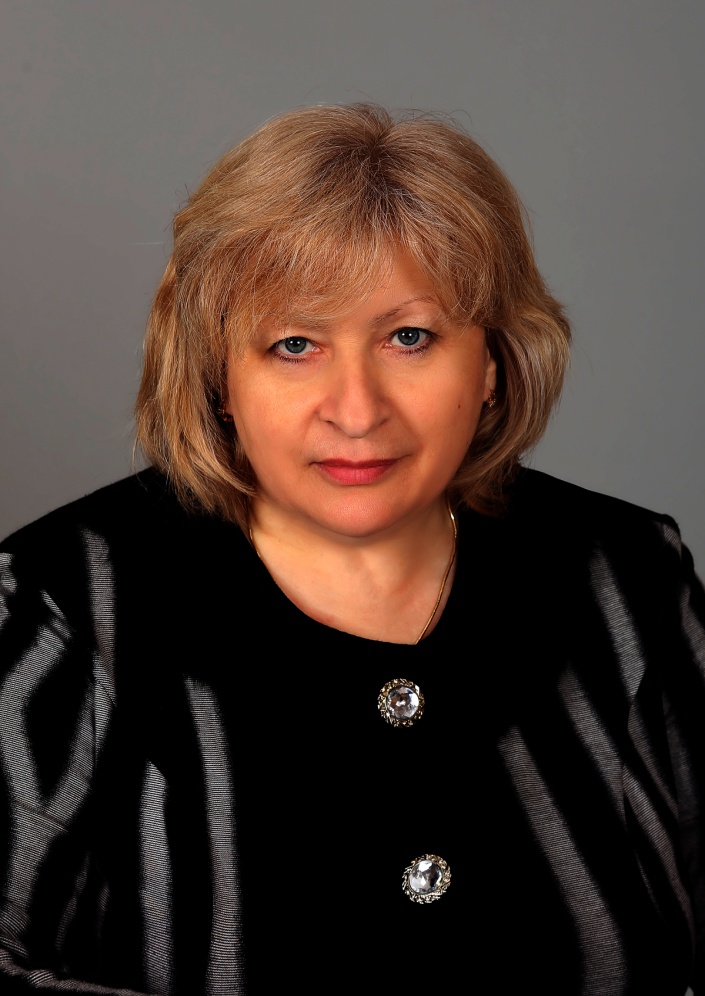 Ларина Татьяна Викторовна
Руководитель ШМО
Учитель математики
Квалификационная категория: Первая
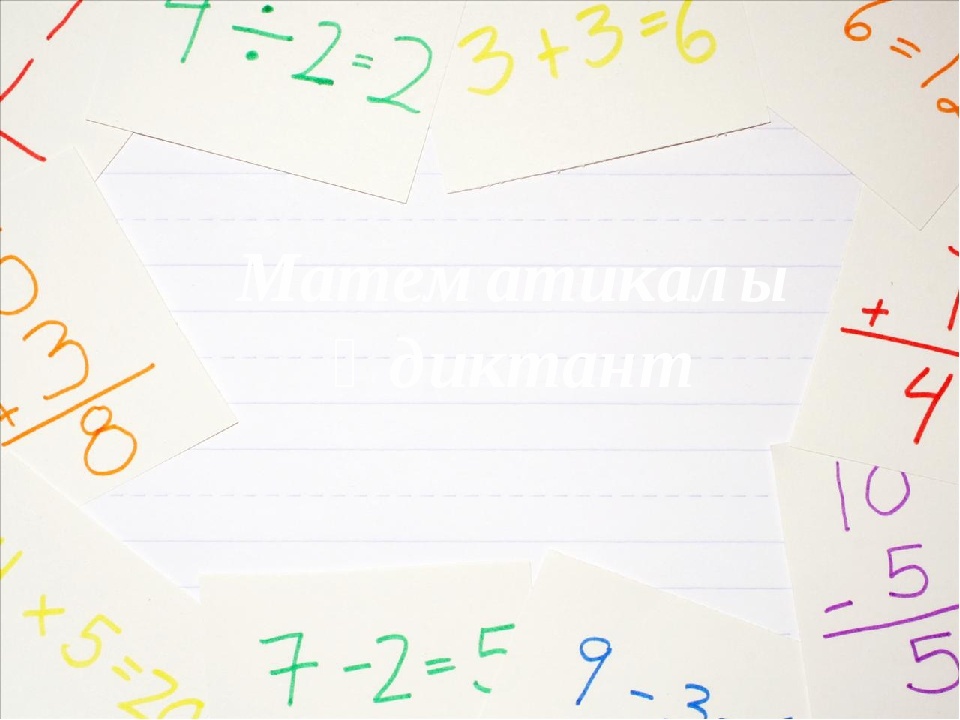 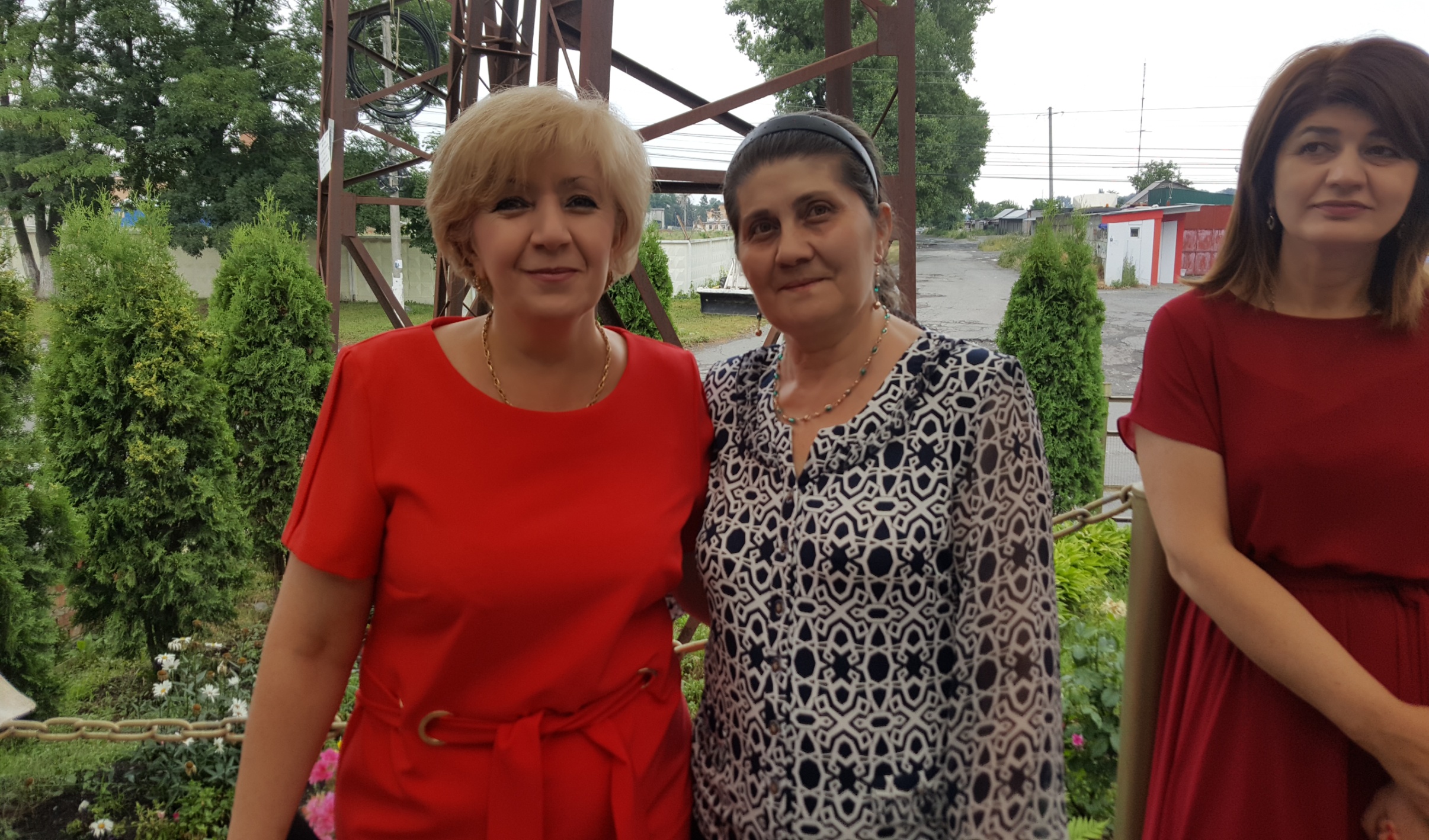 Багаева Альвина Гавриловна
Учитель математики
Квалификационная категория: 
Высшая
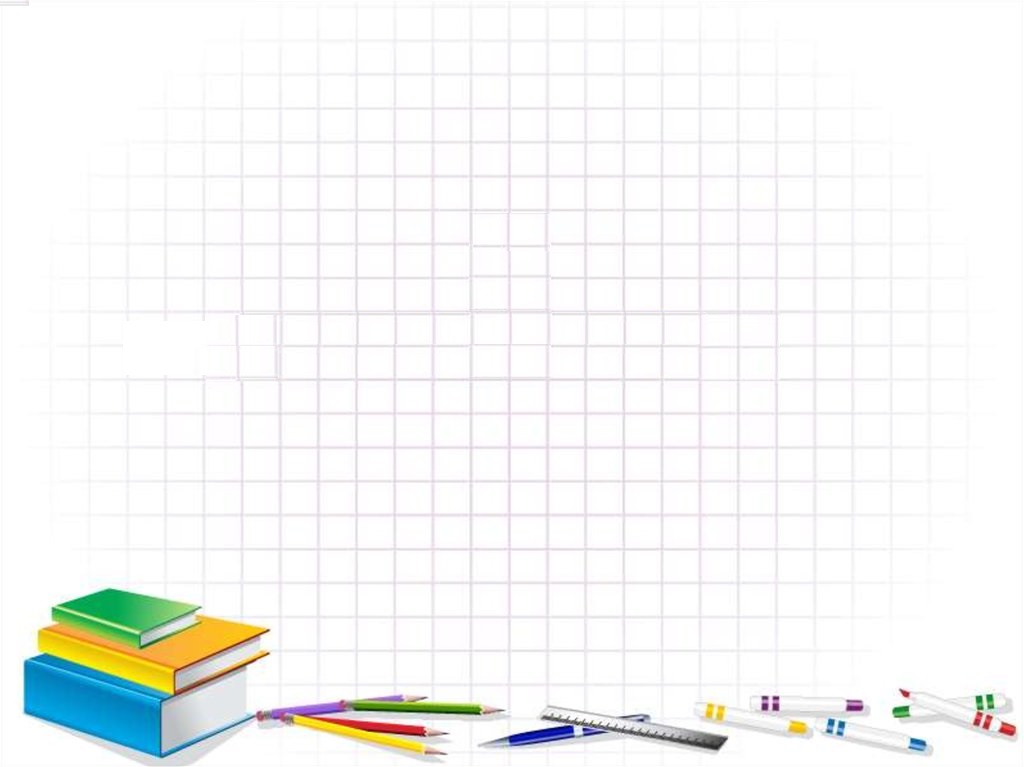 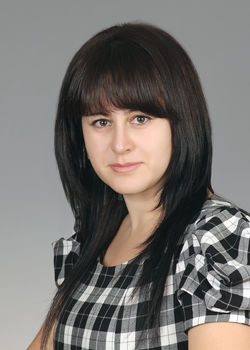 Балаева Белла Мухтаровна
Учитель математики
Квалификационная категория: Первая
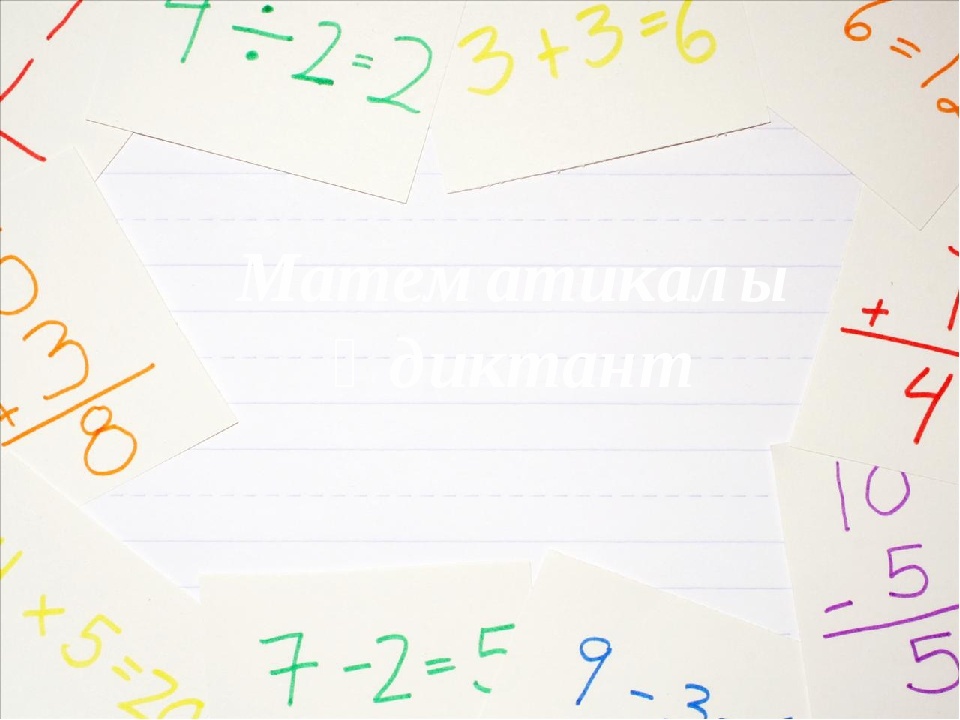 Уруймагова Залина Юрьевна
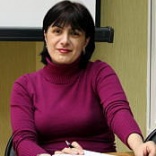 Учитель математики
Квалификационная категория: 
Высшая
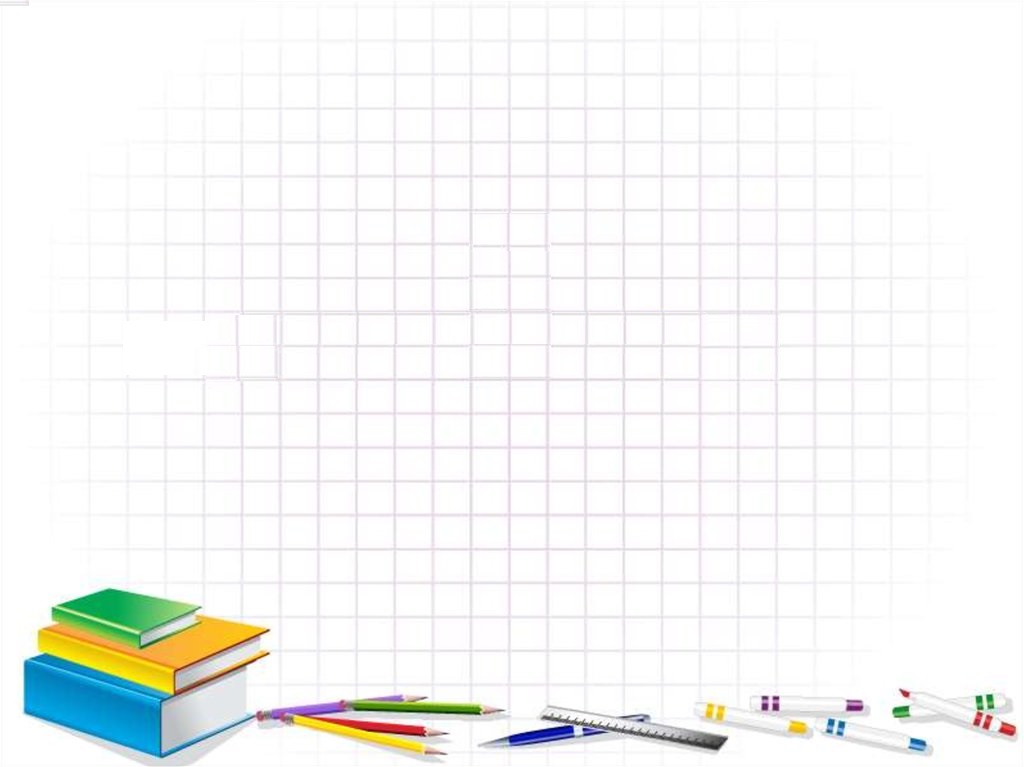 Дибирова Ифрасат Фазиллаховна
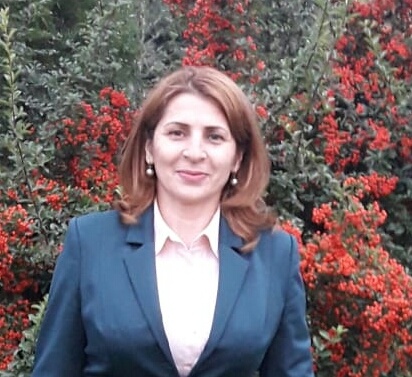 Учитель математики
Квалификационная категория: 
Соответствие
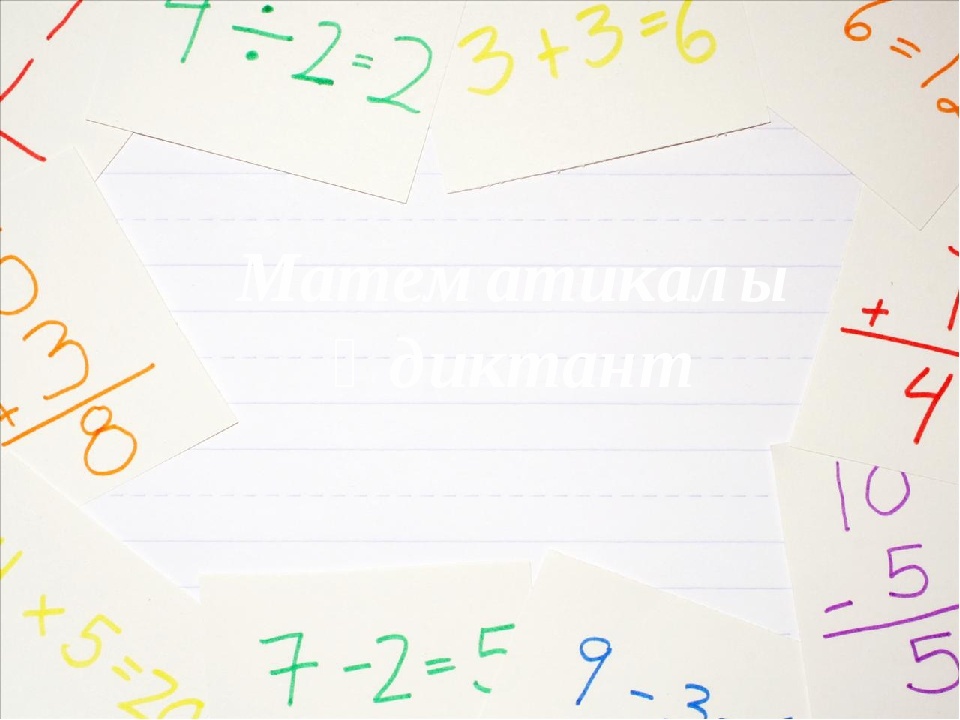 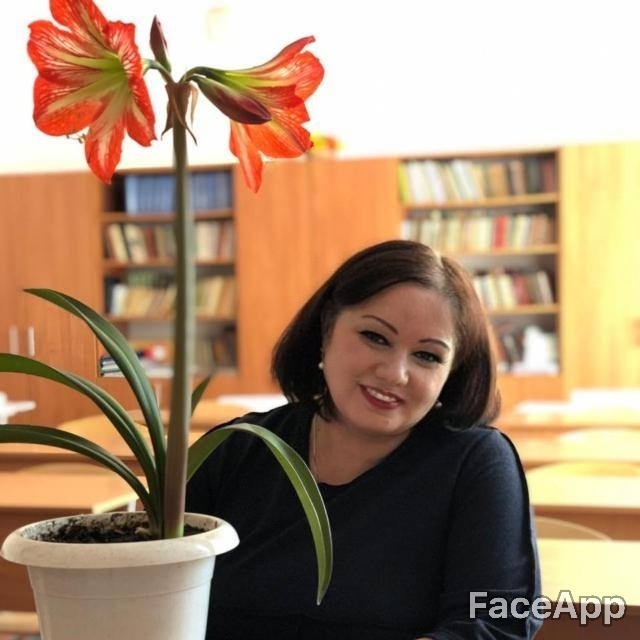 Сланова Анжела Черменовна
Учитель математики
Квалификационная категория: Первая
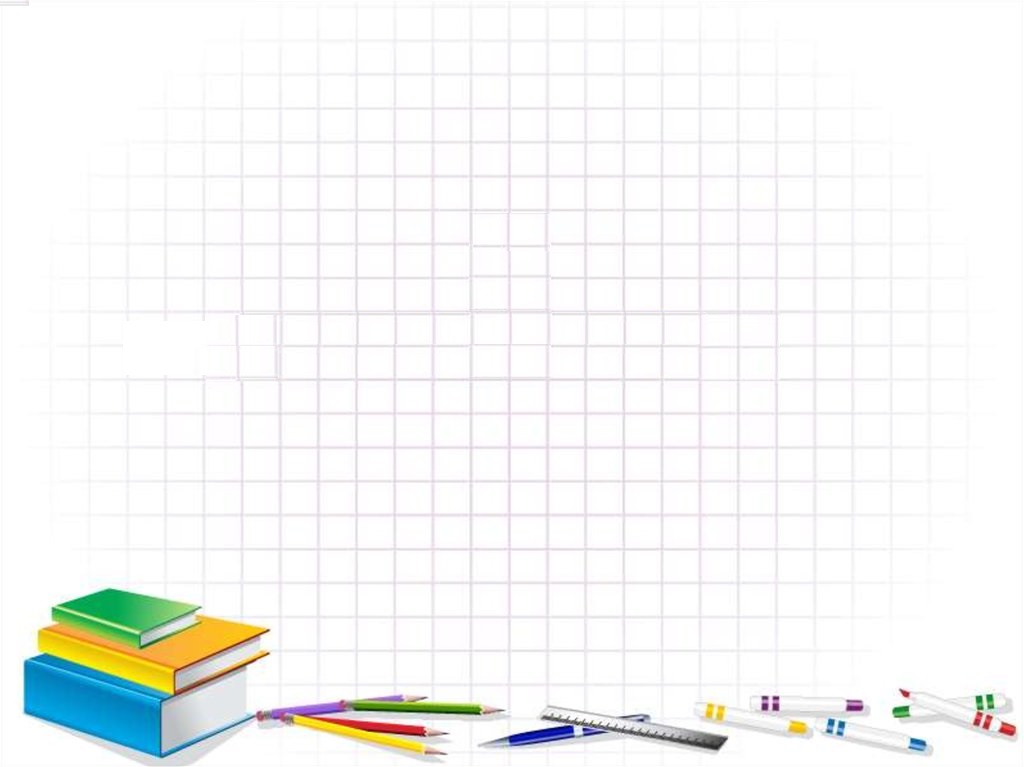 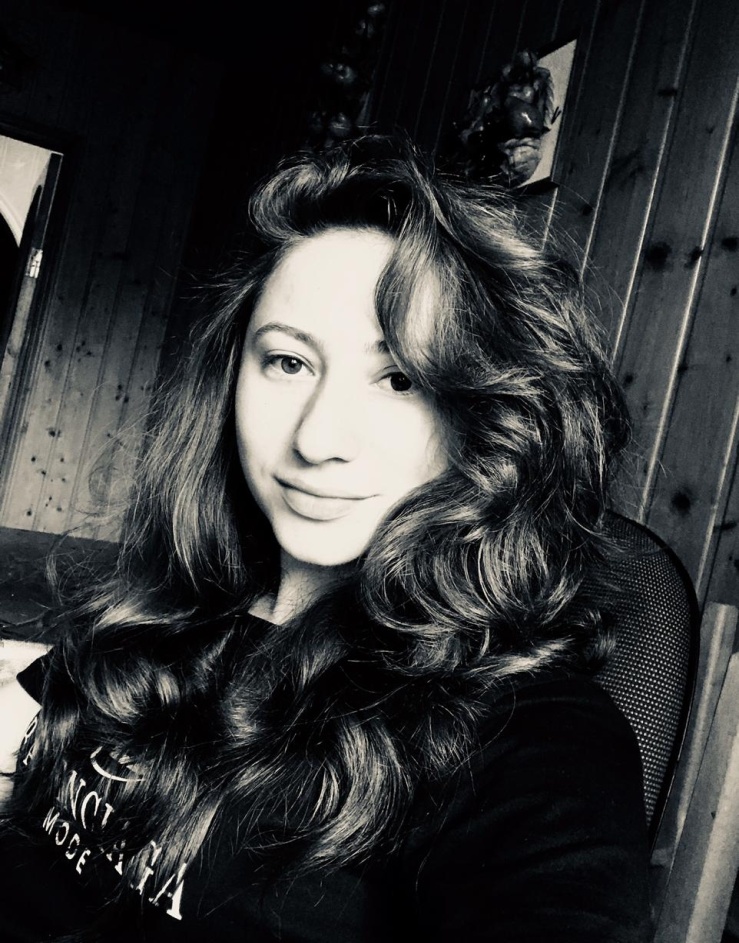 Остаева Альбина Германовна
Учитель математики
Квалификационная категория: 
Соответствие
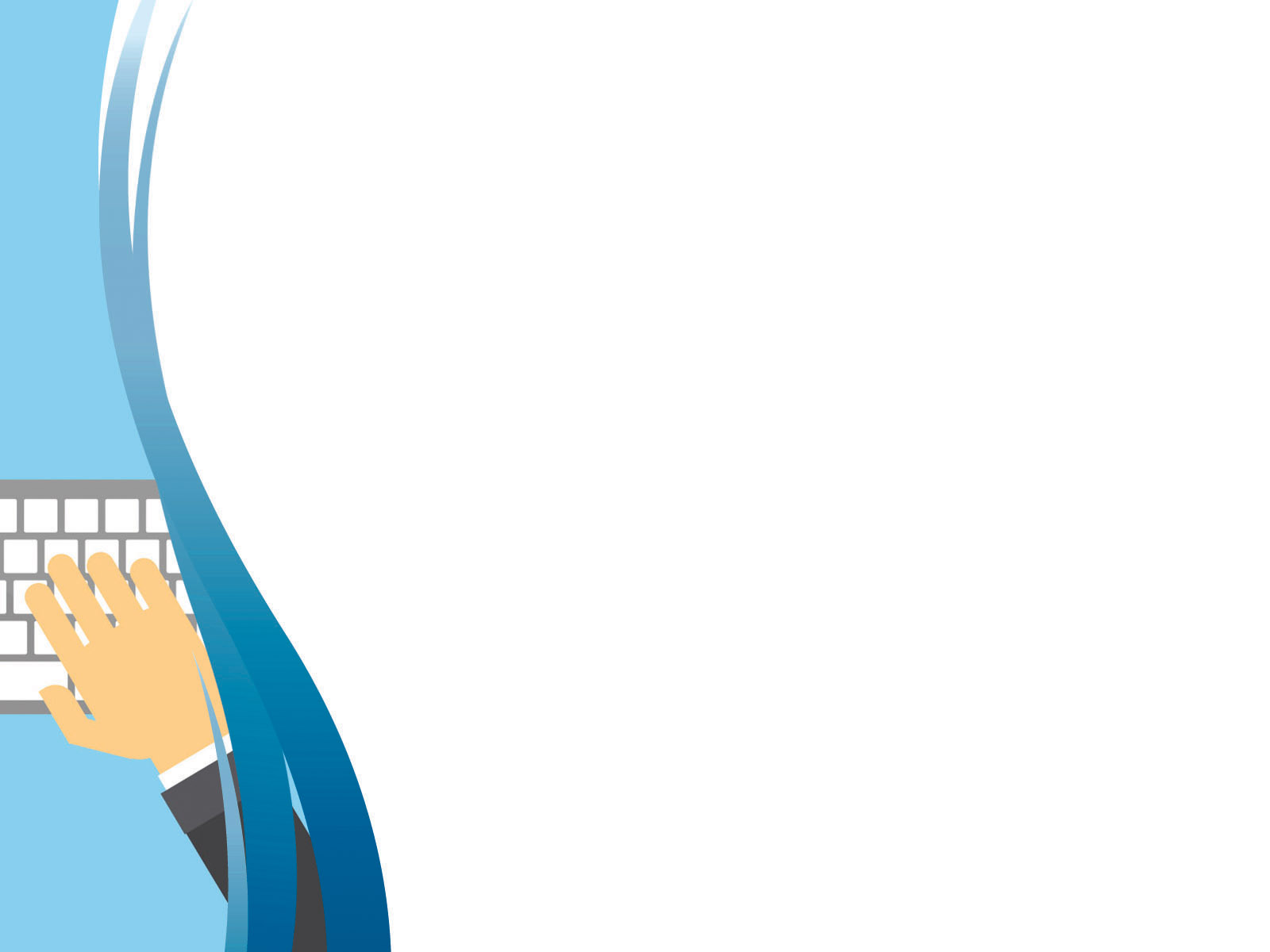 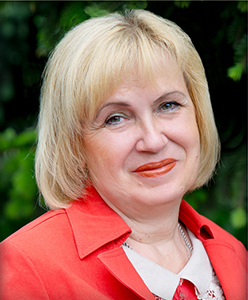 Алексеева Людмила 
Васильевна
Учитель информатики
Квалификационная категория: Первая
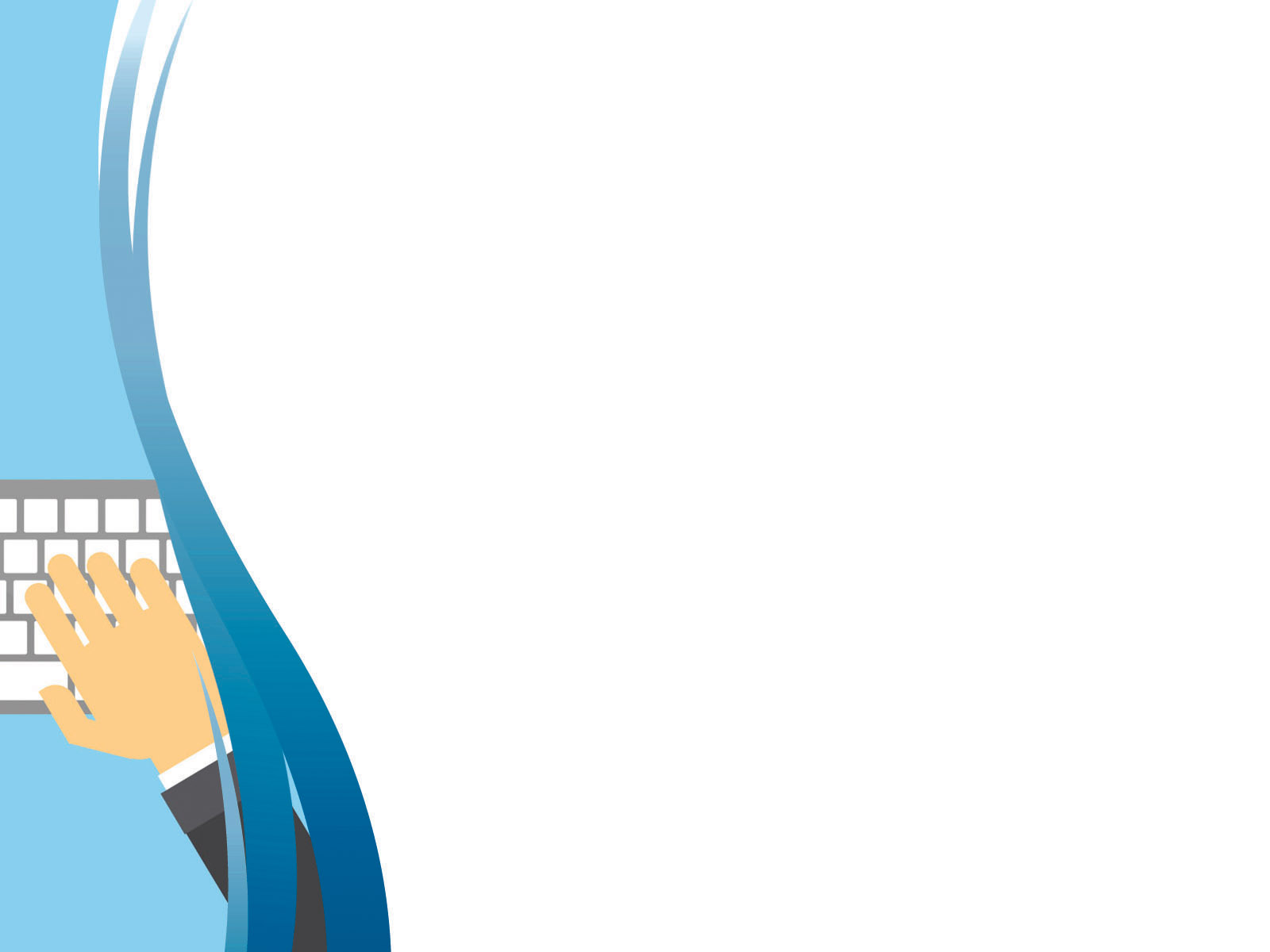 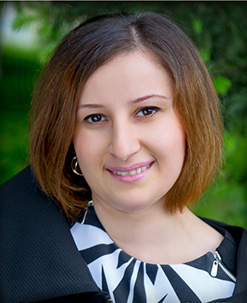 Химилонова Марина Таймуразовна
Учитель информатики
Квалификационная категория: Первая